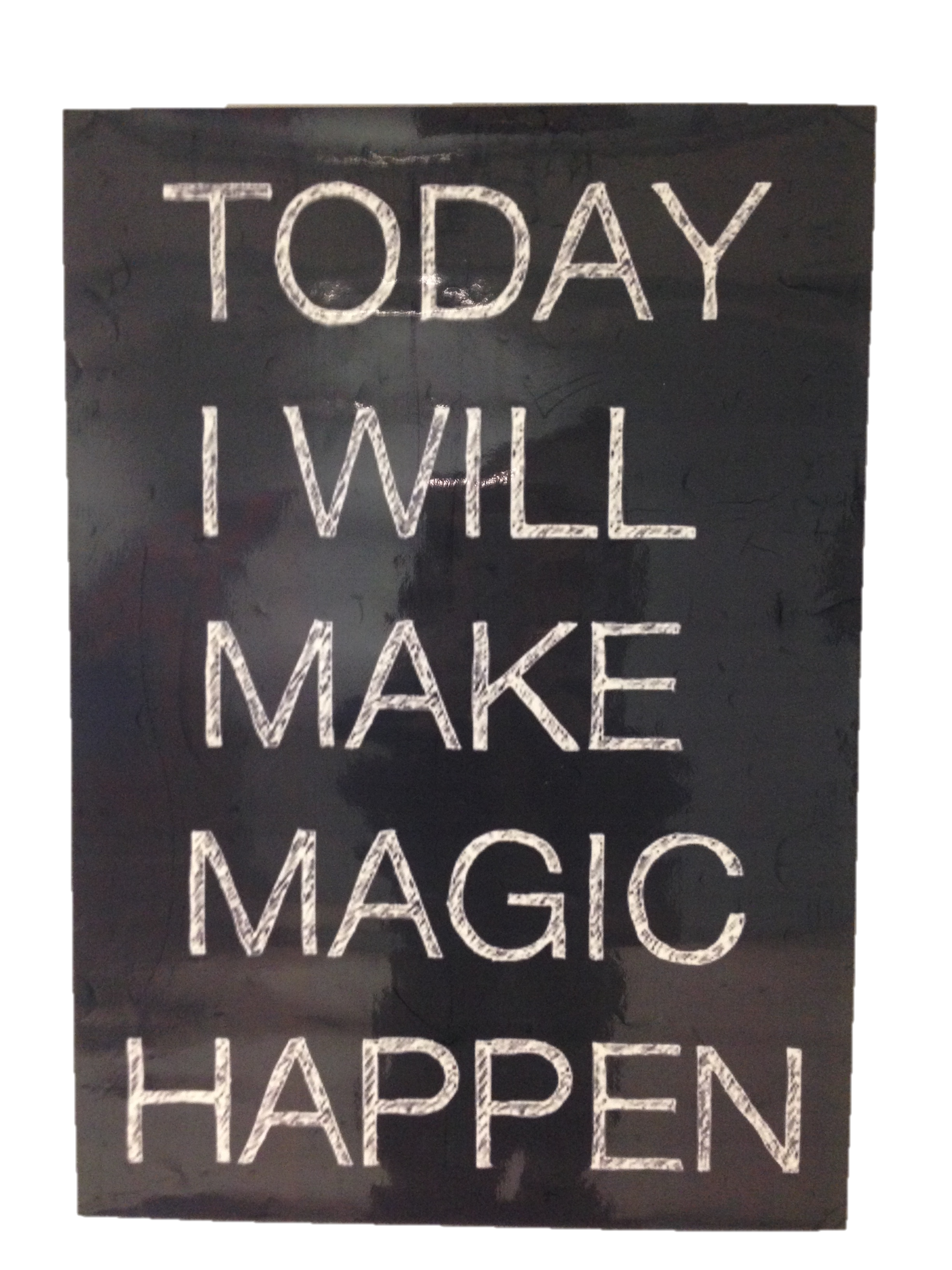 Be
Exemplary
Know Your Students  1B
35%
35%
Mastery Learners
Interpersonal Learners
12%
65%
10%
20%
Understanding Learners
Self-Expressive Learners
1%
22%
Domain 1B
Knowledge of 
Students
Domain 3C
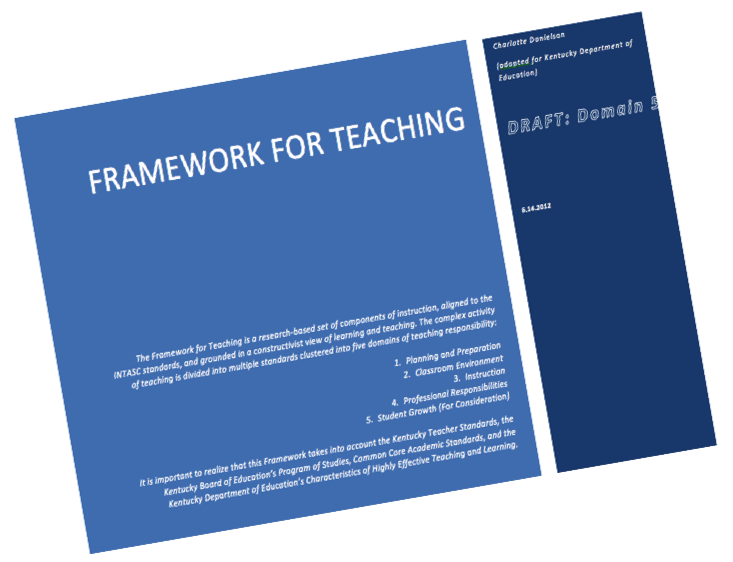 What Puts the “E” 
in Exemplary?
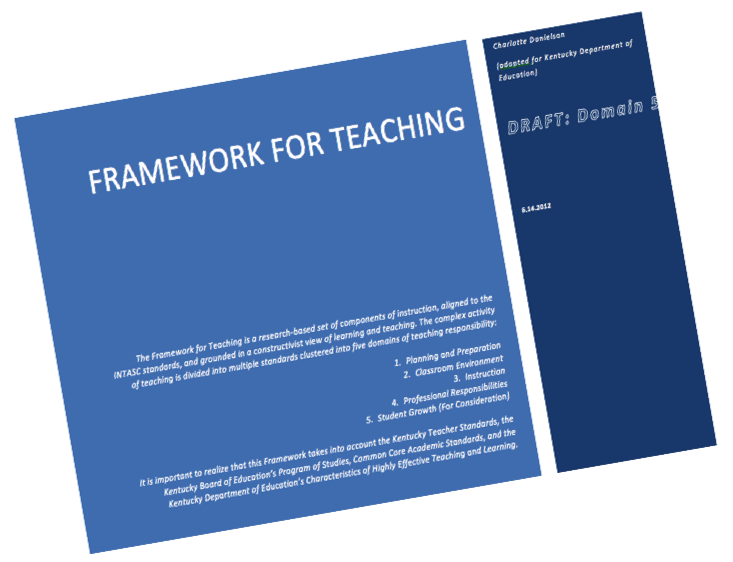 Student-Centered Classrooms
“..by listening to teach instead of talking to teach, students should be just as exhausted as teachers at the end of the day – and just as brilliant.”
Develop a Community of Learners
Community
Connections
Relationships
Classroom
Looks Like
Sounds Like
Routines
Students as Customers of Instruction
Student-Centered Classrooms
2c Managing Classroom Procedures
High Expectations
Professional Learning
Assessment for Learning
The establishment of efficient routines, and success in teaching students to employ them, may be inferred from the sense that the class “runs itself”.
“It was as if a light 
bulb came on when I realized that I was doing most of the talking and 
thinking in my classes. I was learning a great wealth of information while my students 
touched only the surface”.   7th grade math teacher
“The workshop model of instruction has transformed my classroom.  It has been a blessing to my career.  It has completely changed the way I teach and now I am striving to be the reading teacher that I always wanted to be all these years”. 
                                                            3rd grade teacher
“It was time for change, a change that has caused me some very frustrating moments, lots of plan changes and many sleepless nights.  However, I’m proud to say I wouldn’t go back to the “good teacher” I thought I was. The learning and thinking I’ve seen take place in my classroom this year has been amazing!  It hasn’t been easy for me, but the changes have been worth every struggle and doubt”.                    8th grade reading teacher
Students as Customers of Instruction
Student-Centered Classrooms
A lesson in which students are engaged usually has a discernible structure: a beginning, a middle, and an end, with scaffolding provided by the teacher or by the activities themselves.
High Expectations
3c  Engaging Students in Learning
Professional Learning
Assessment for Learning
The teacher organizes student tasks to provide cognitive challenge and then encourages students to reflect on what they have done and what they have learned.  This is, the lesson has closure, in which students derive the important learning from their own actions.
The best evidence for student engagement is what students are saying and doing as a consequence of what the teacher does, or has done, or has planned.
Why Student Centered?
..typically have both teacher-led and student-centered components, ..The typical sequence is for teacher-led explicit instruction to be followed by a gradual release of responsibility to the students themselves. The studies have shown that students who are taught to use a variety of cognitive and metacognitive strategies have greater gains in metacognitive awareness and academic achievement than students who do not receive the training. 
			Hattie & Anderman 2013
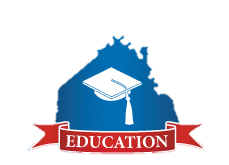 Workshop
Debrief – 
Reflection
Minilesson
Exemplary 
Practice
Student 
Work Time
Direct Instruction – Mini-lesson
Hook
Scaffold
Connect
Define
Purpose
Model
Release to 
Grapple
Partners/
Groups
Student 
Work time
Rigorous 
Task
Promote
Discourse
Teacher Moves
Feedback/
Questions
Student 
Work Time
Assessing
Planning
Conferring
Debrief-
Reflection
Synthesis
Self-Assess
Share 
Thinking
Connections
The skill connections
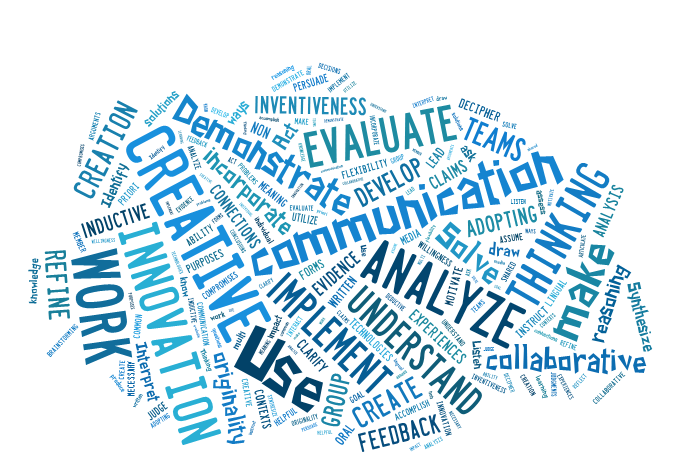 Danielson Domain 3
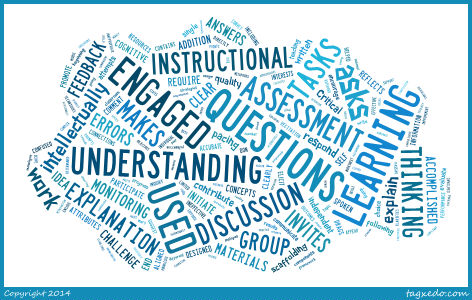 21st Century Learning Skills
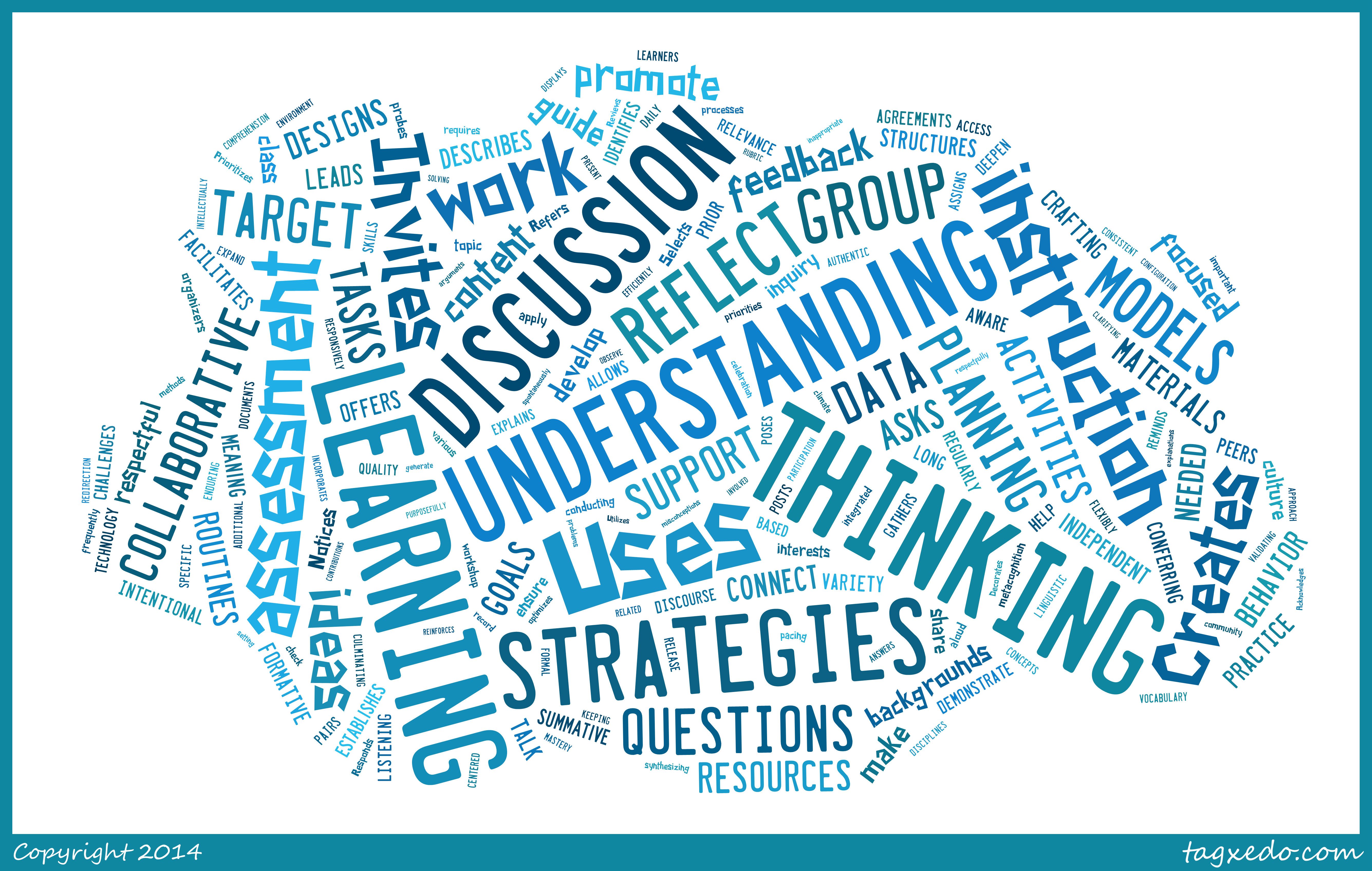 Workshop & Thinking Strategies
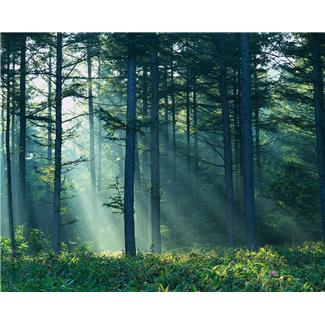 It’s Morning Again
Thank You!!
Rick Fisher – Allen County Schools
ricky.fisher@allen.kyschools.us
www.allen.kyschools.us/